Společenství praxe vzdělávací oblasti Informatika a ICT
Cyril Brom
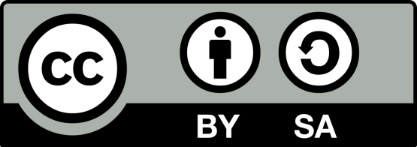 Celá prezentace je dostupná pod licencí CC BY-SA 4.0 Mezinárodní.
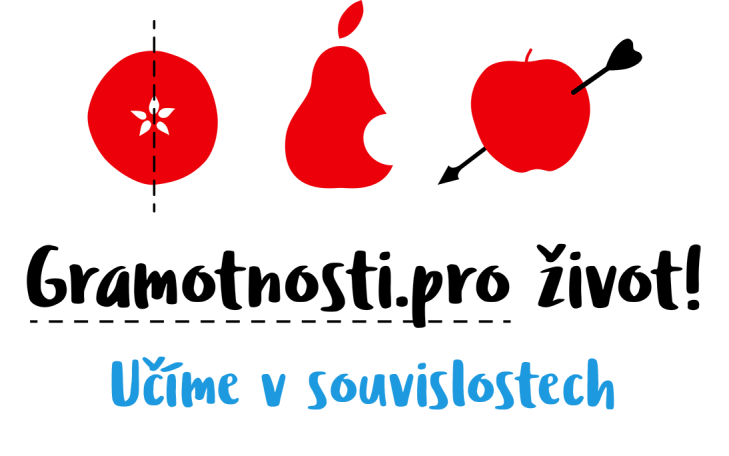 Podpora budování kapacit pro rozvoj základních pre/gramotností v předškolním a základním vzdělávání - Podpora práce učitelů (PPUČ) je financován Evropskou unií.
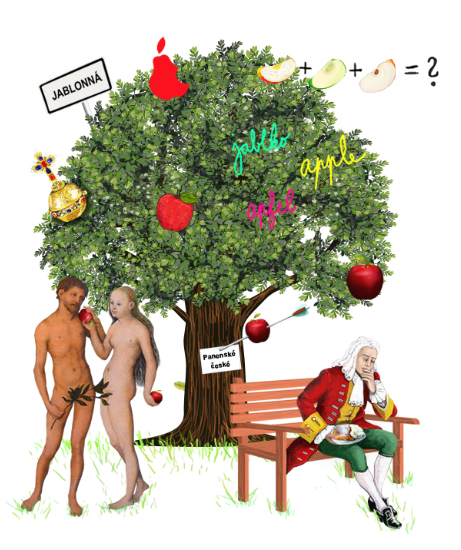 Podpora práce učitelů
Podpora budování kapacitpro rozvoj základních pre/gramotností v předškolním a základním vzdělávání
v
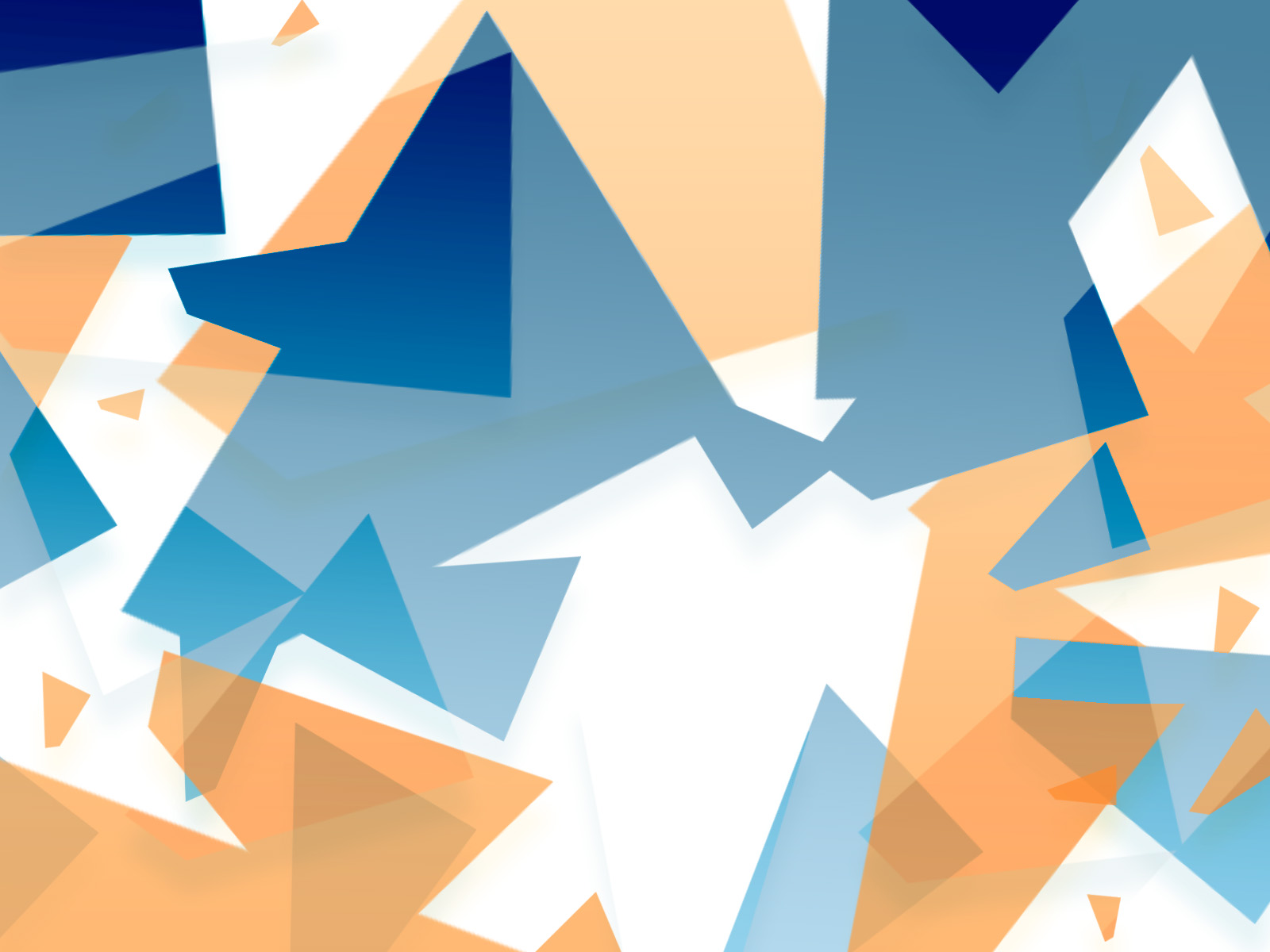 Digitální technologieJak fungují počítače a internet:zejména (ale nejen) pro 1. stupeň Cyril Brom Matematicko-fyzikální fakulta UK
v
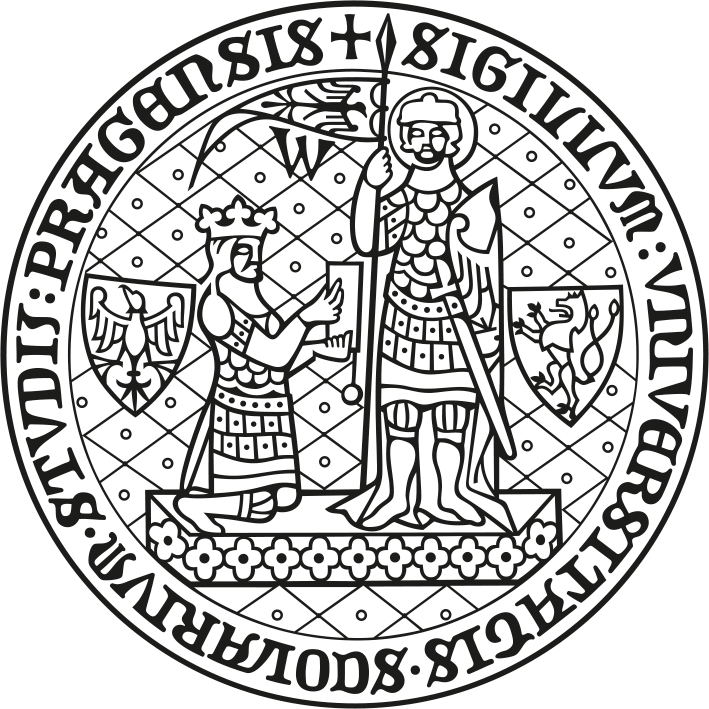 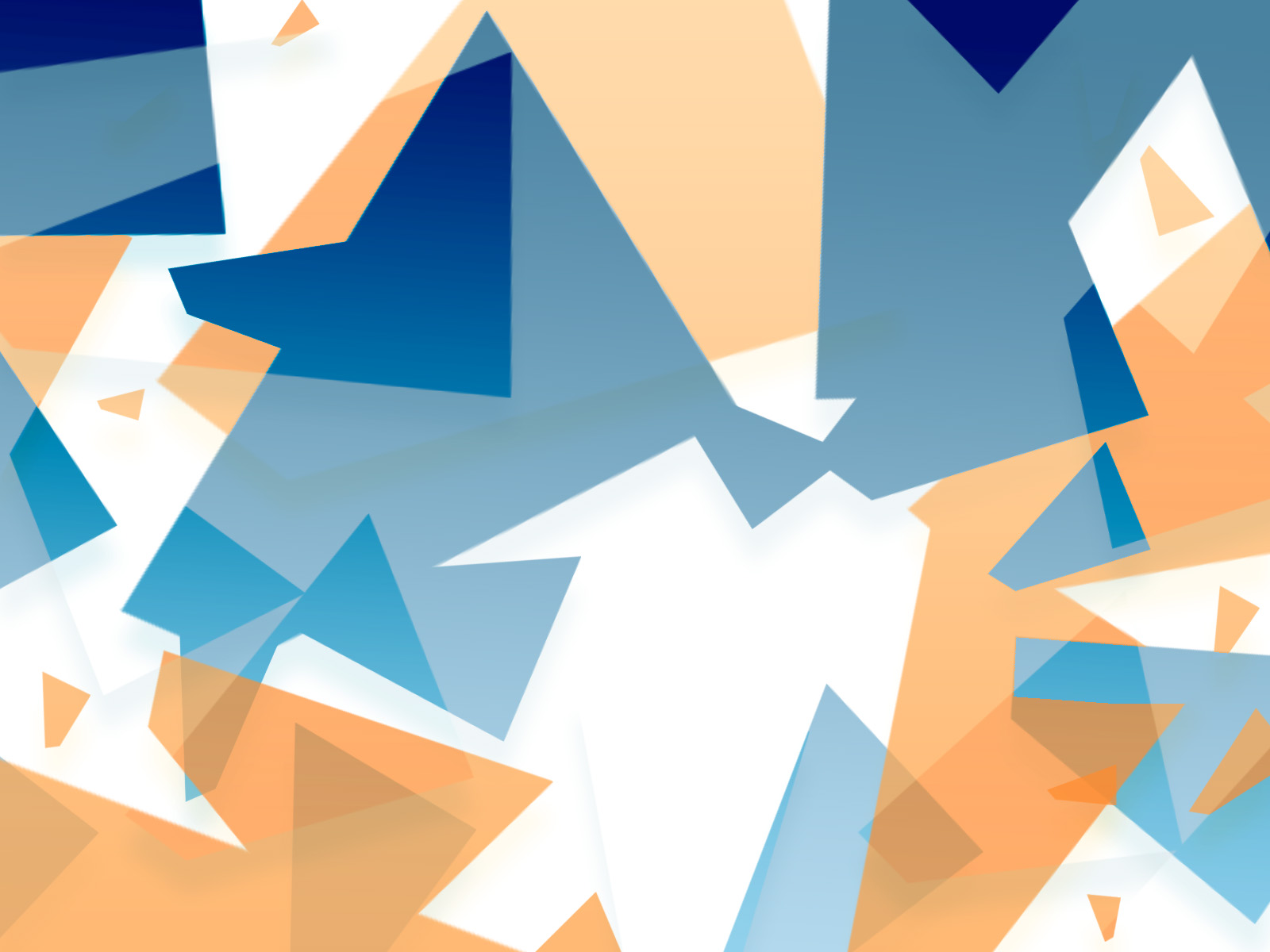 Očekávané výstupy
Přiměřeně svému věku:

chápe principy fungování počítačů, chytrých mobilů a internetu

chápe principy ovládání počítačů, chytrých mobilů a umí tyto principy bezpečně používat
6
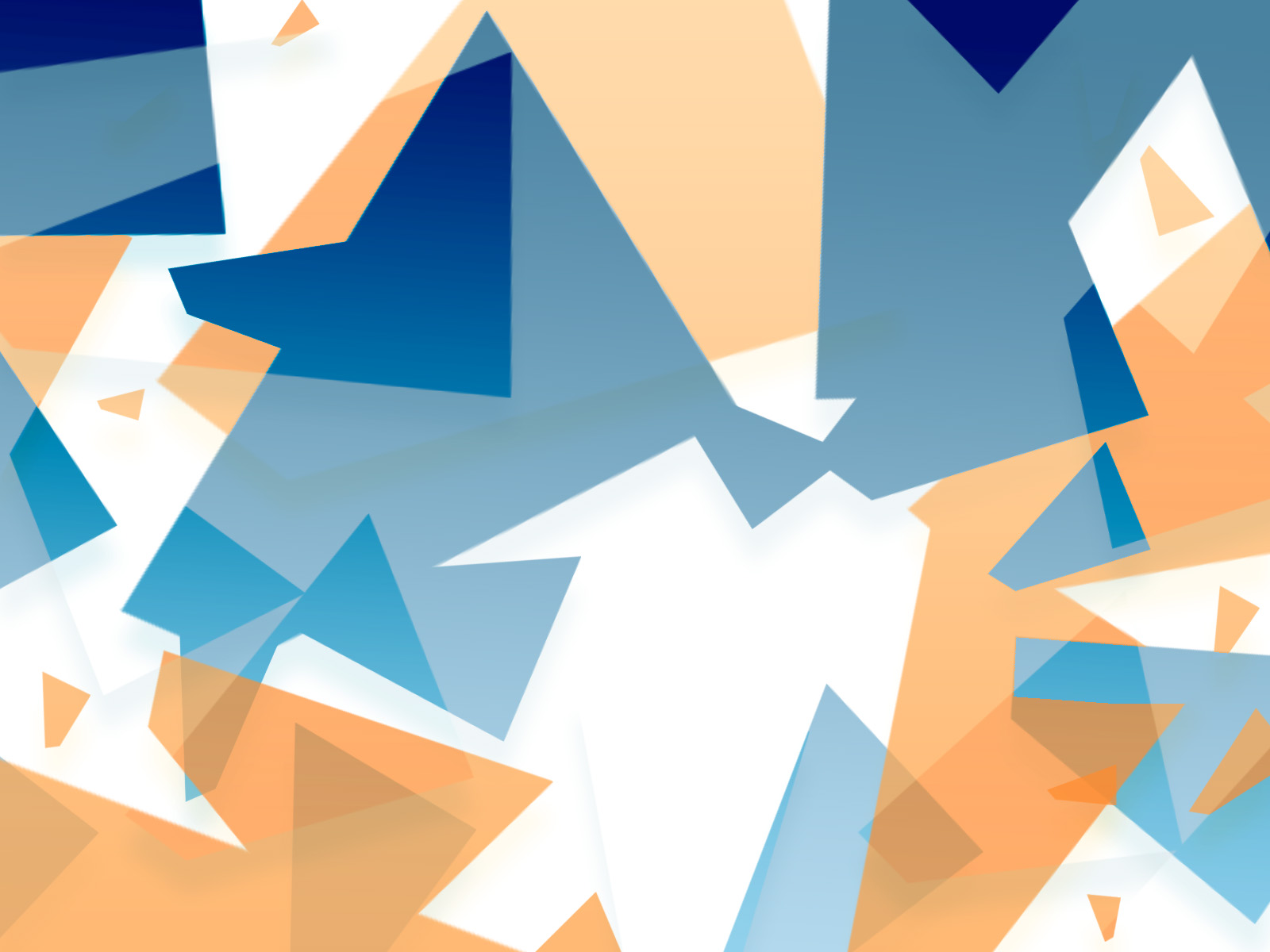 Očekávané výstupy
Procedurální dovednosti
Principy ovládání lokálních aplikací
Principy ovládání webových aplikací
Principy fungování počítačů, internetu a e-bezpečnosti

Průřezová témata
7
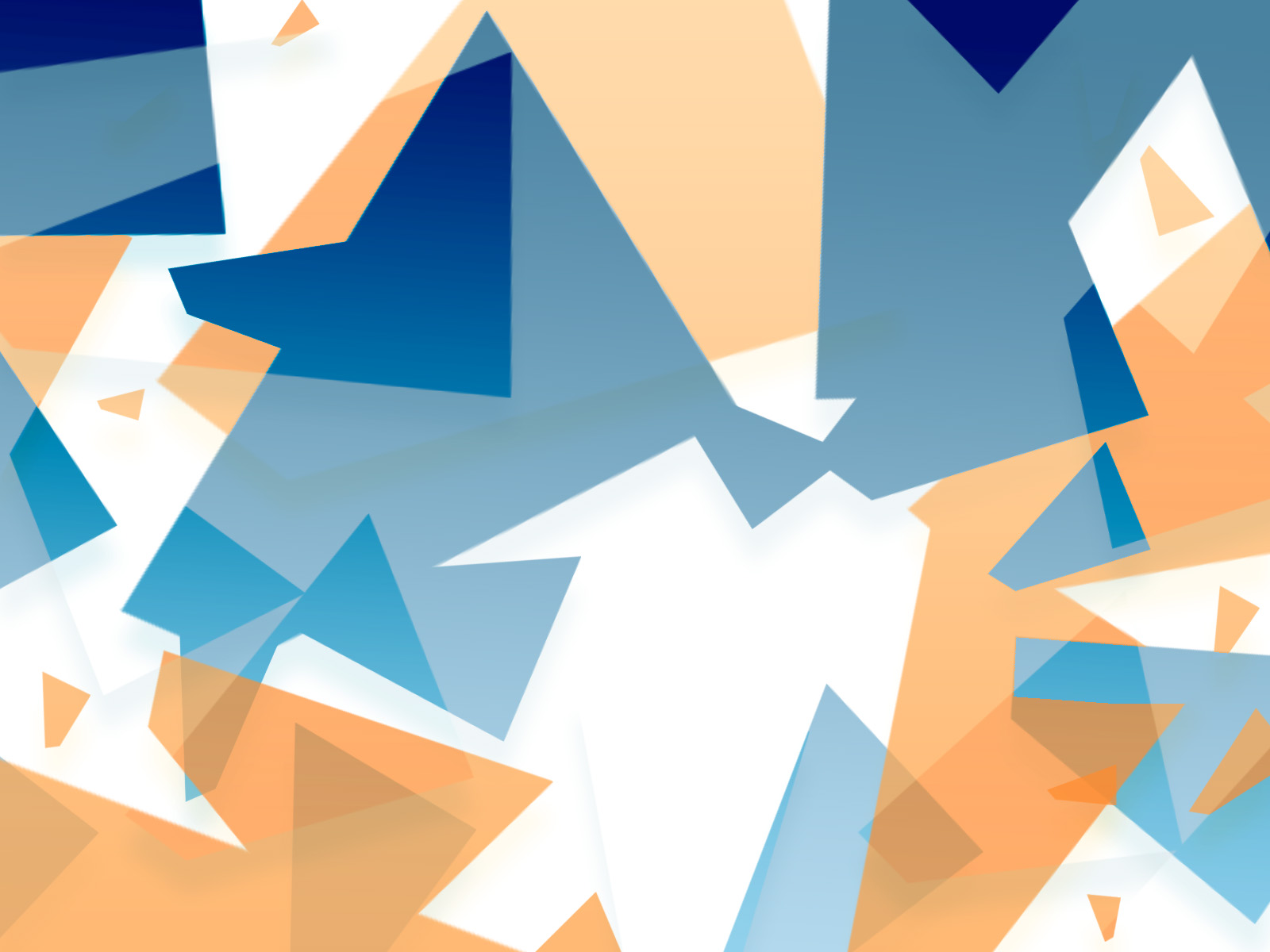 Procedurální dovednosti
Ovládání klávesnice, myši a dotykového displeje

Hra Jednoduché ovládání počítače
home.pf.jcu.cz/jop/
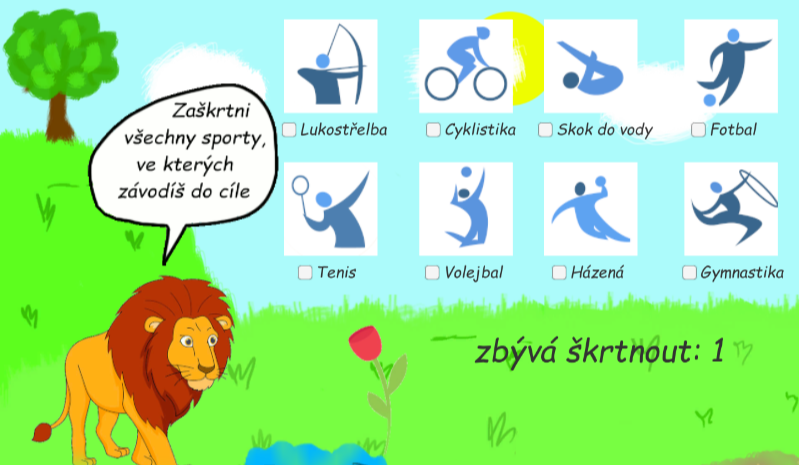 8
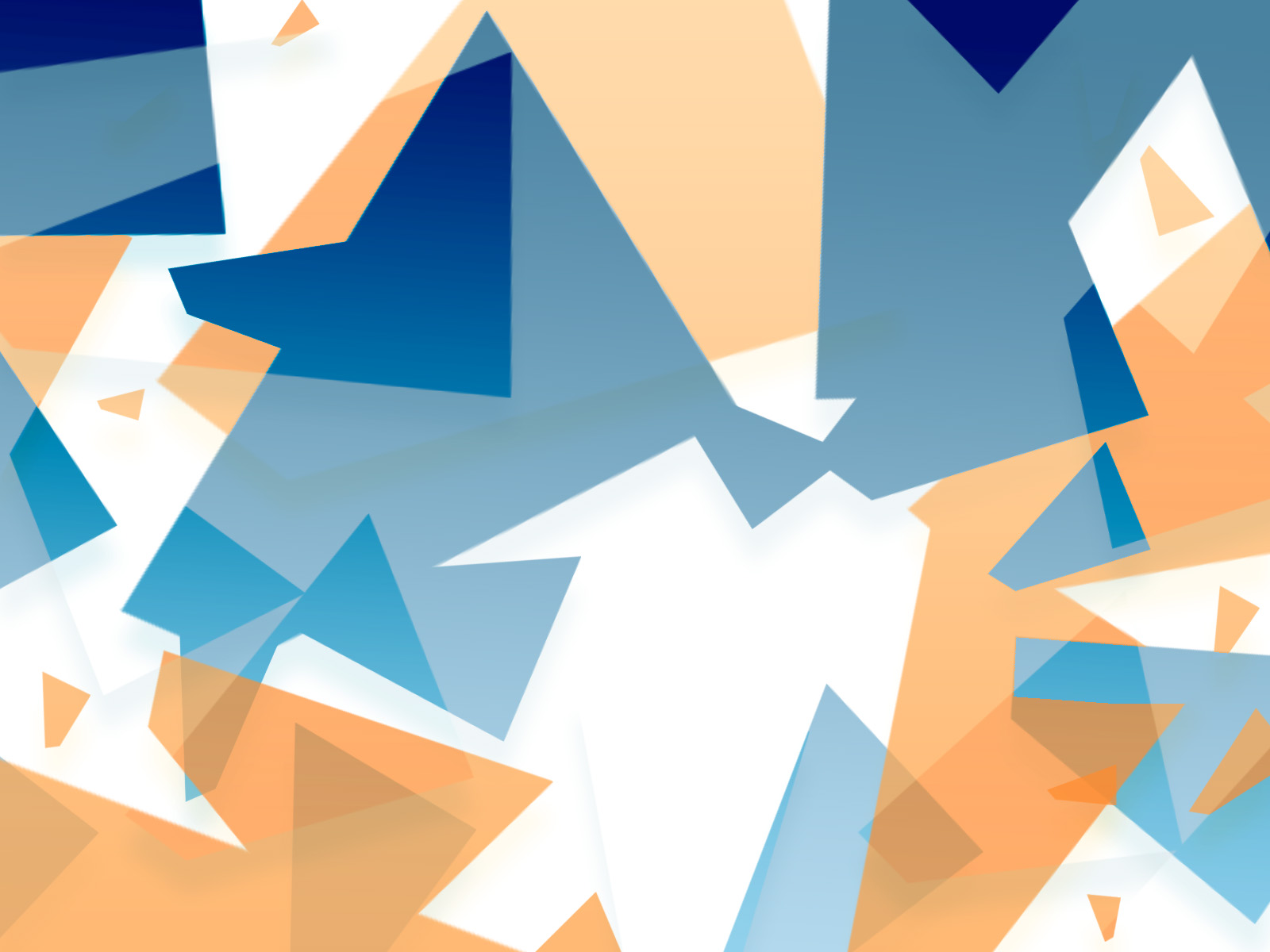 Principy ovládání lokálních aplikací
Najít v zařízení aplikaci a spustit
Soubory, adresáře, ukládání, nahrávání, formáty souborů
Schránka, „undo“
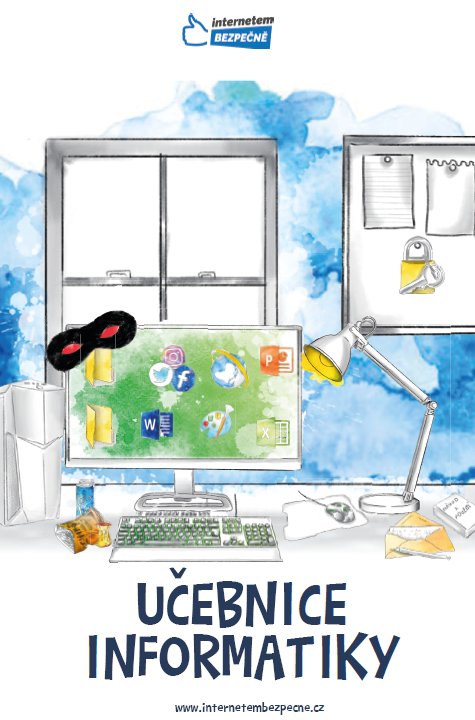 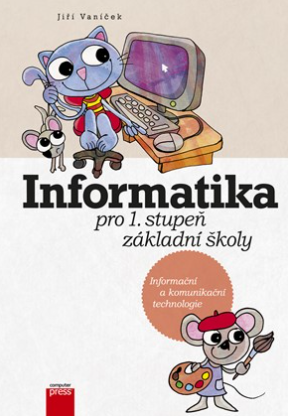 Principy na příkladech, nikoli referenční příručka!
psaní textů, malování, tvorba prezentací…
9
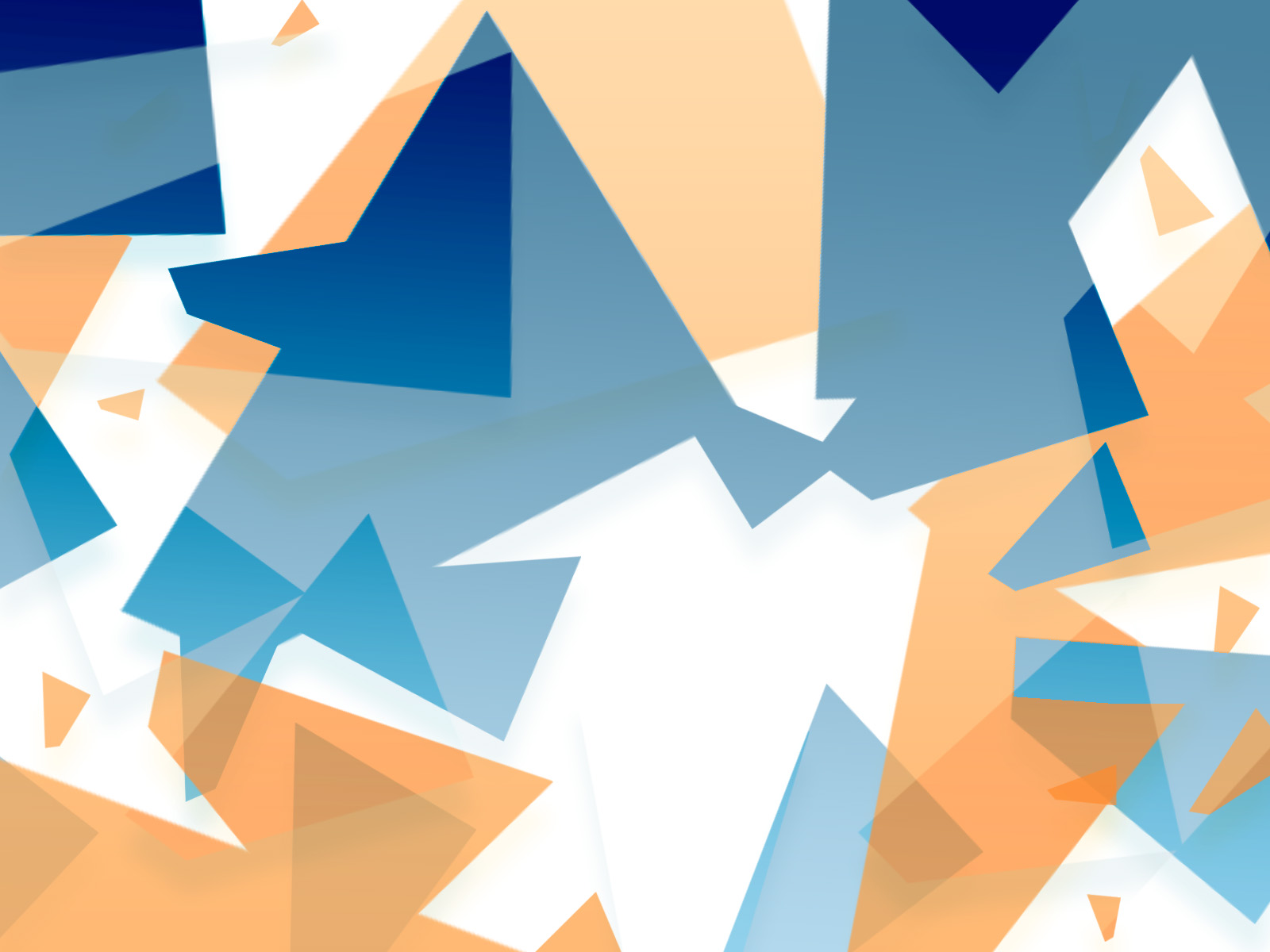 Principy počítačů, internetu a e-bezpečnosti
Prekoncepce
10
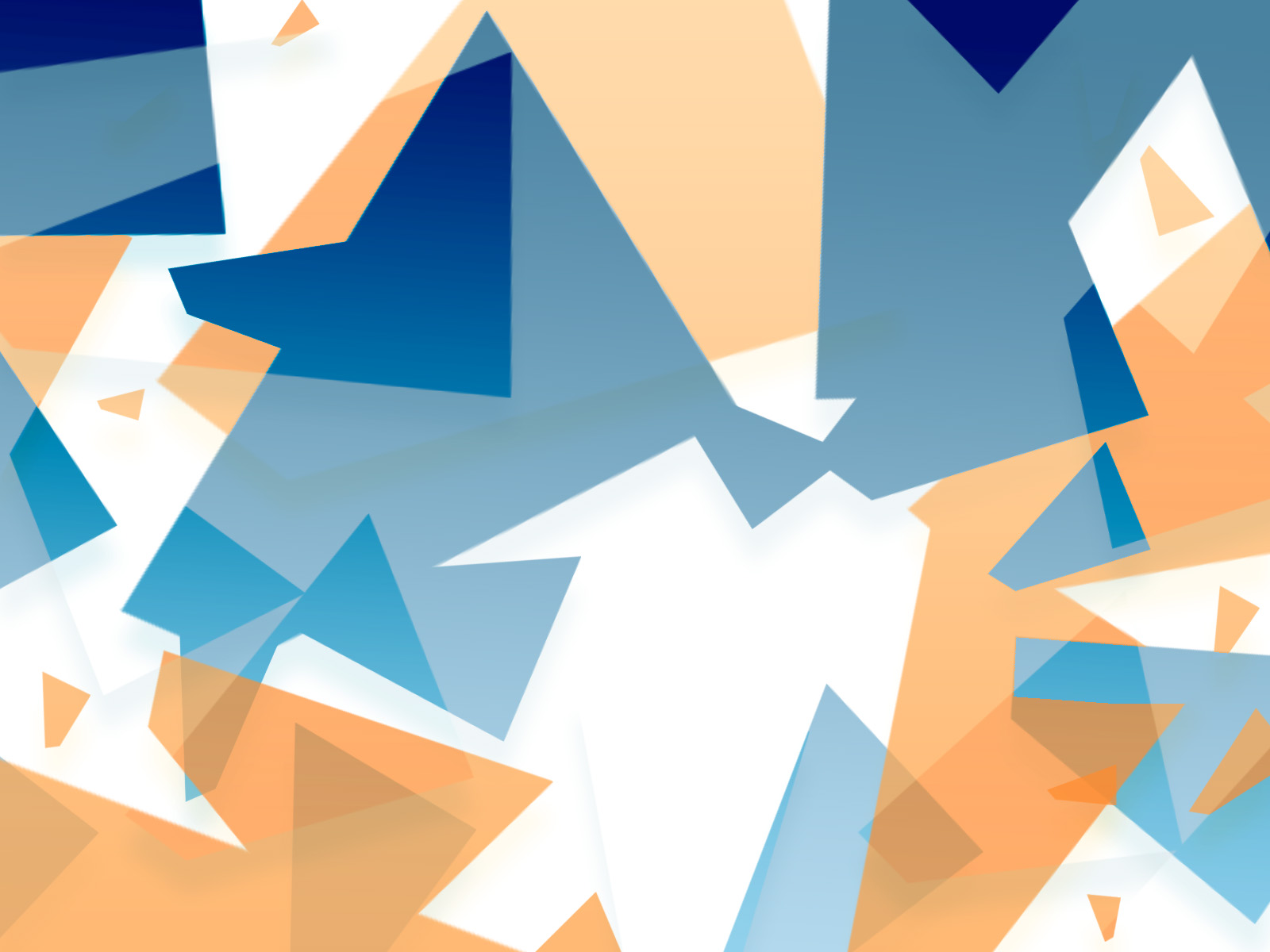 Principy počítačů
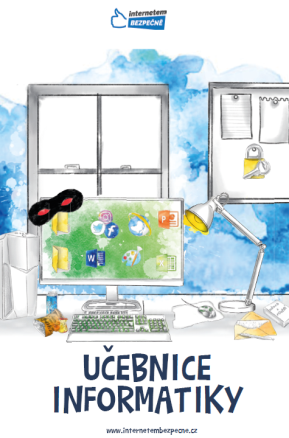 Data
velikost dat, mazání dat, trvalá úložiště
Účty
hesla, osobní data/prostor, šifrovaná data
Vypínání
zapínání, uspání

Bezpečnost průřezová
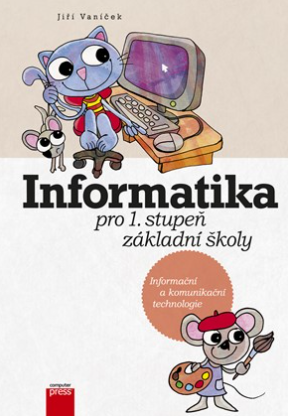 11
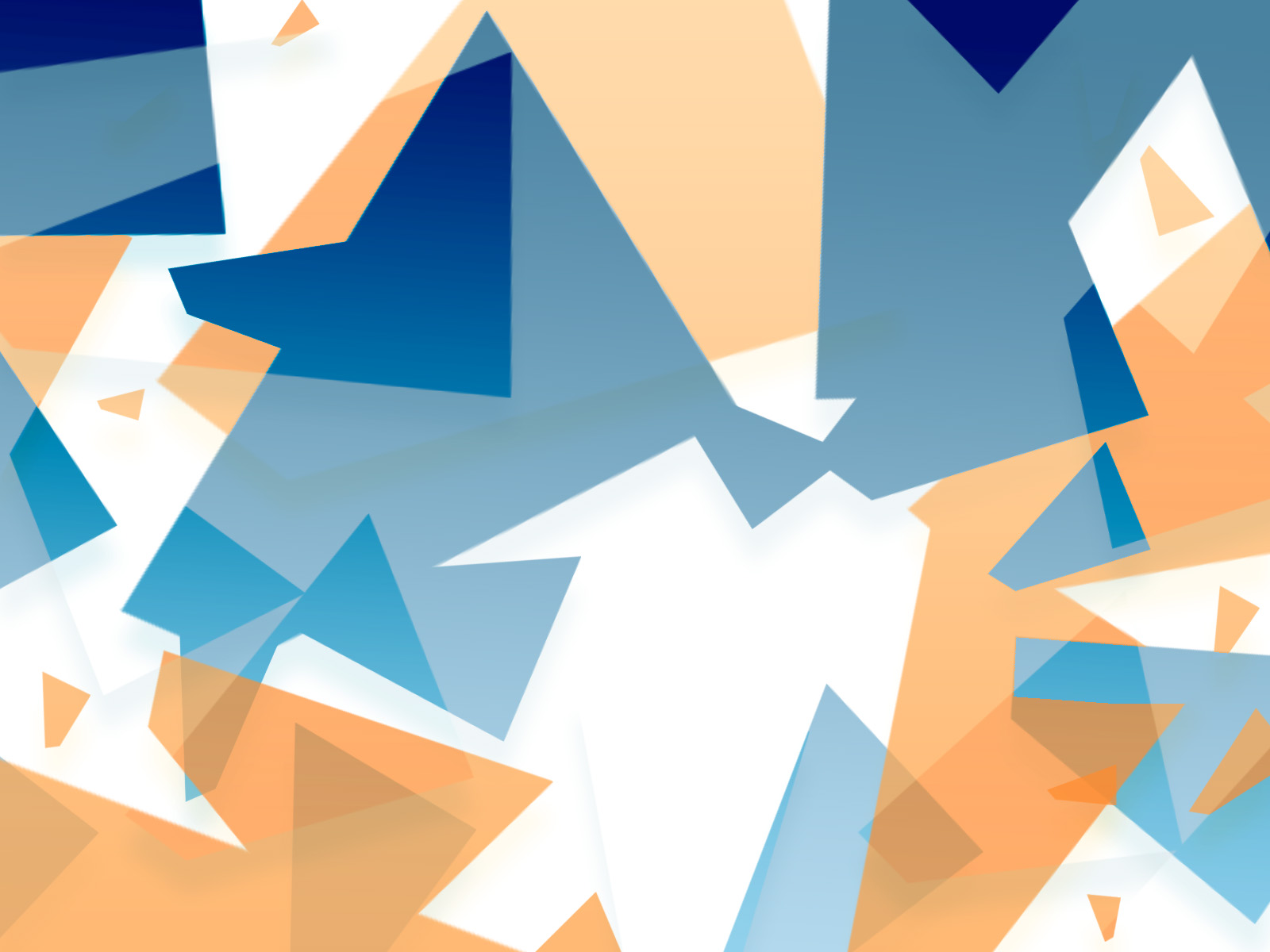 Principy internetu
Internet není ani mobil, ani wifi, ani web
server, webový server, uživatelský počítač, router
IP adresa, webová adresa
wifi signál, data operátorů
Data na internetu
upload, download, stream
metafora „stěhování dinosaura“
trvalost dat, digitální stopa, přizpůsobování obsahu webu
Viry, antiviry
Chyby v programech 
aktualizace
12
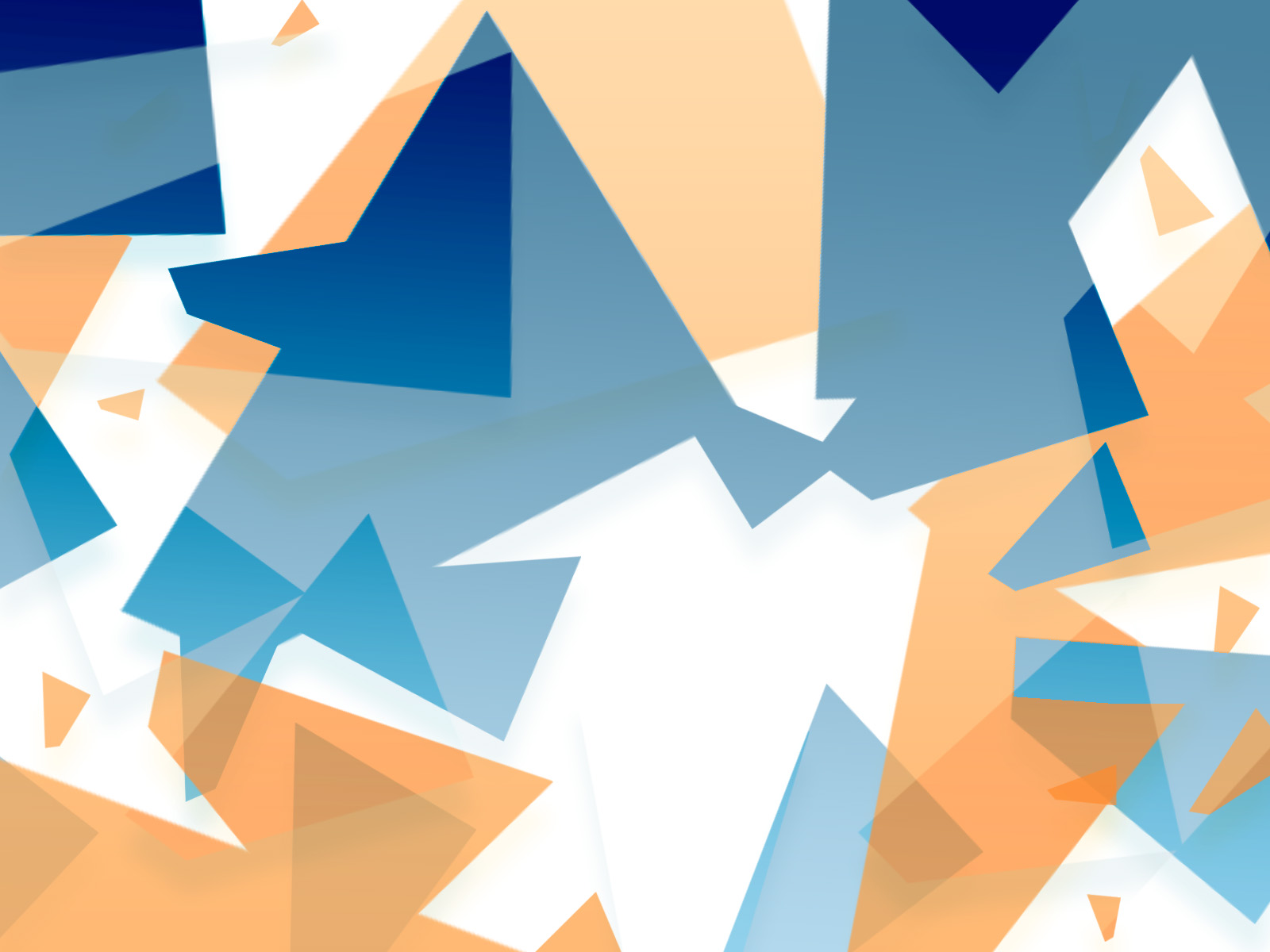 Principy internetu: Datová Lhota
Animovaný seriál (10 epizod, 5 min) 
Talkshow „za scénou“ (7 epizod, 5-8 min)
Modelové hodiny 
Výuková počítačová hra
decko.cz/datovalhota
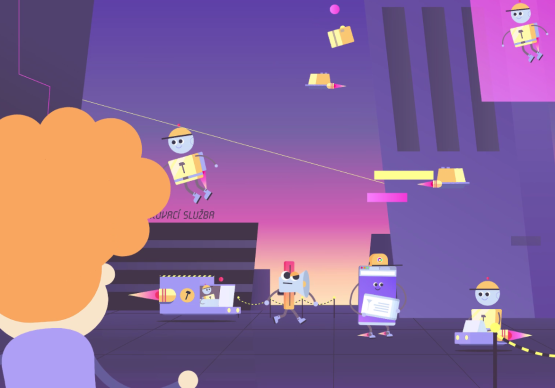 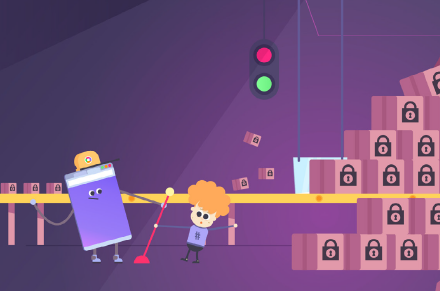 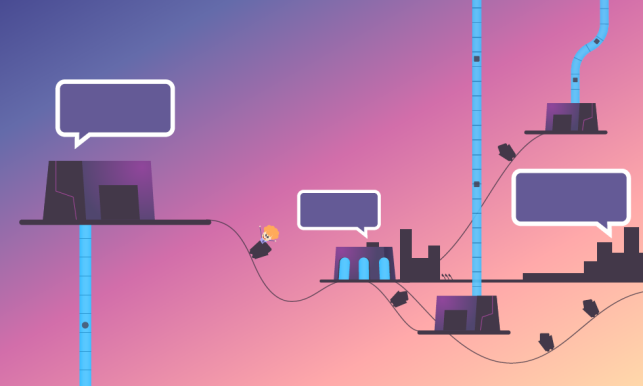 SÍŤOVÁ 
KARTA
ROUTER
ŘADIČ
13
2020 © Czech Television, CZ.NIC, Charles University
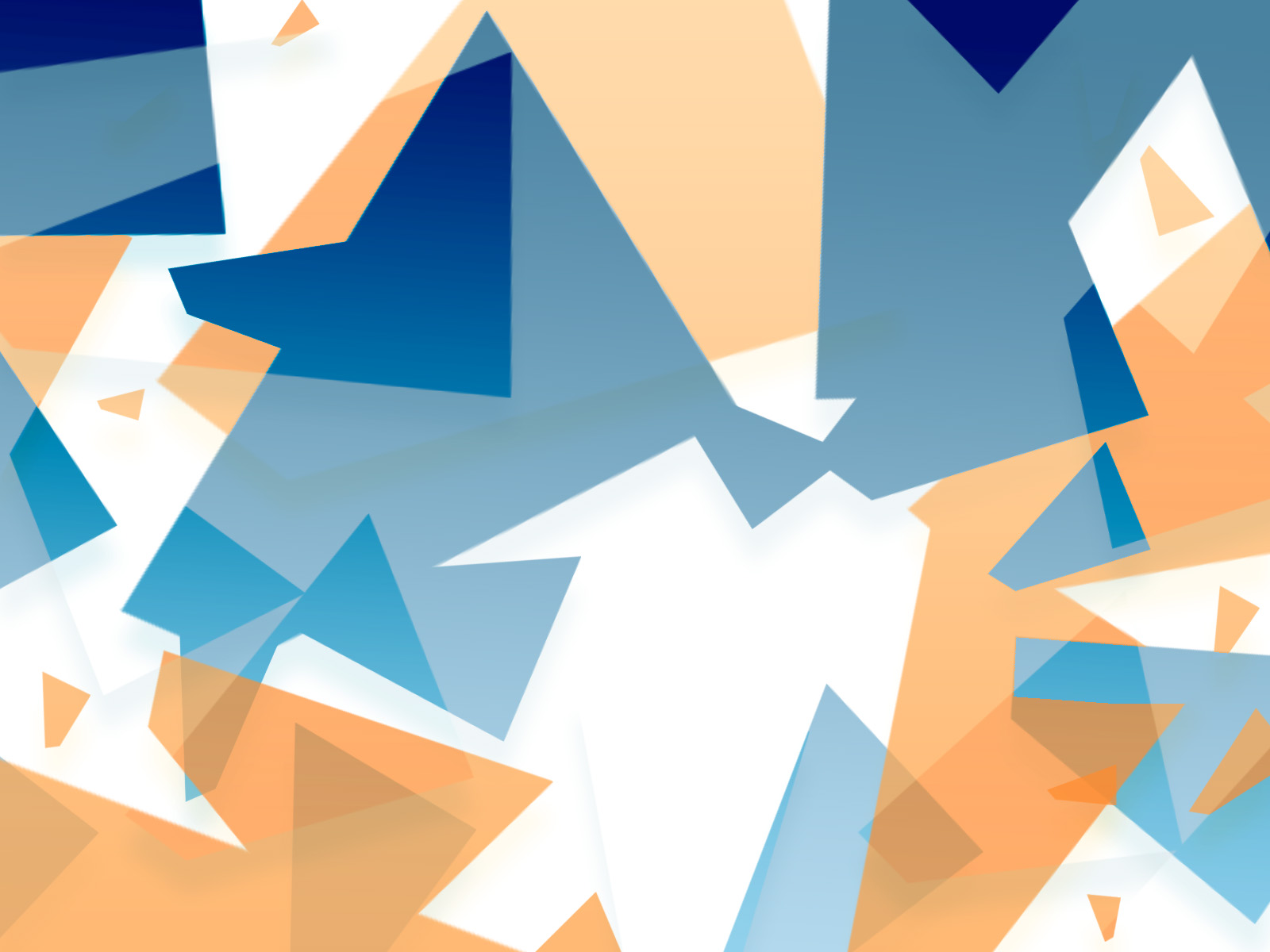 Datová Lhota: Modelové hodiny
Co je to počítačový program

Já a počítačový svět
Počítačové viry                                  Kam se schovají data
Internet
14
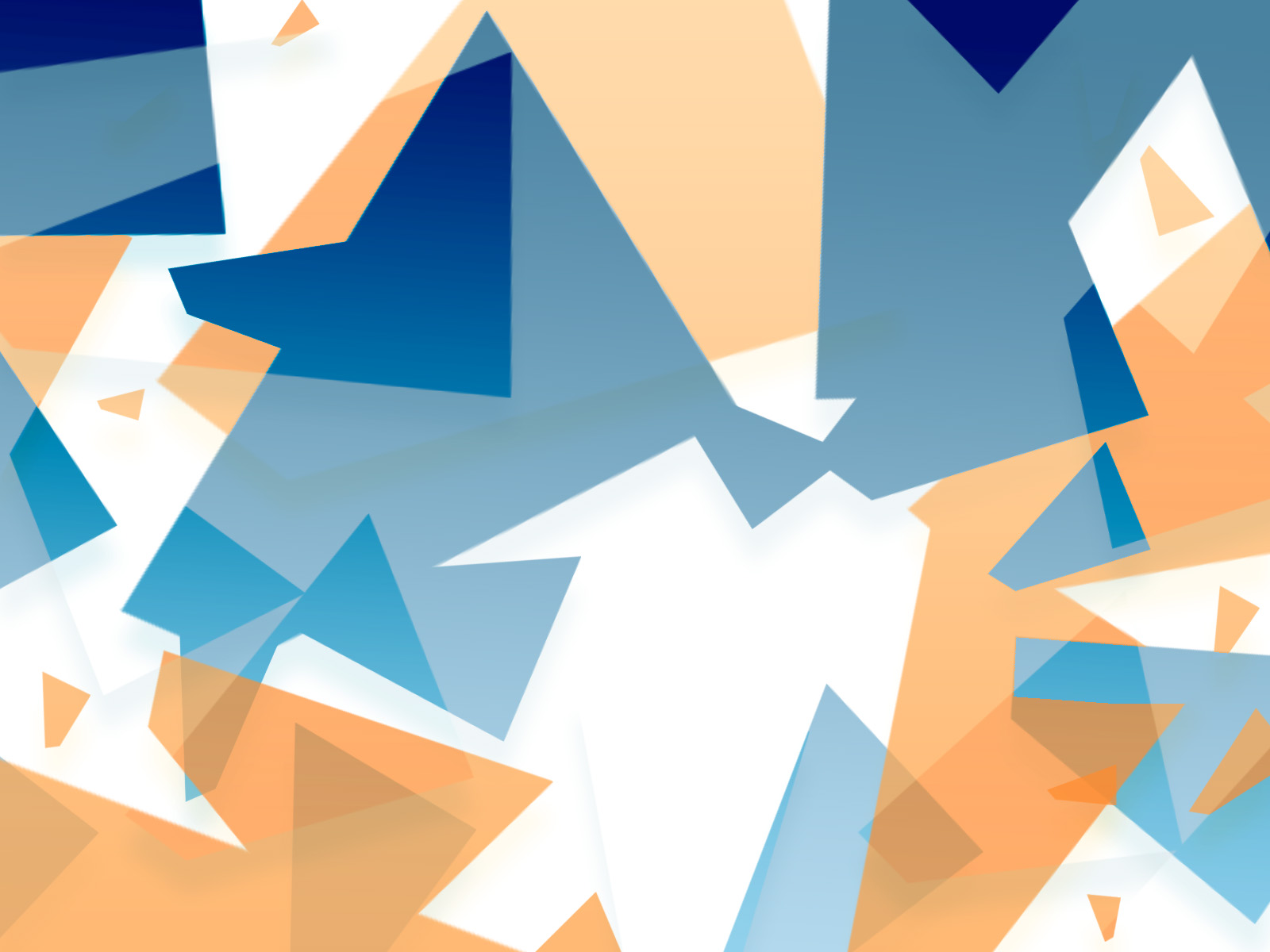 Datová Lhota: Ukázka aktivity
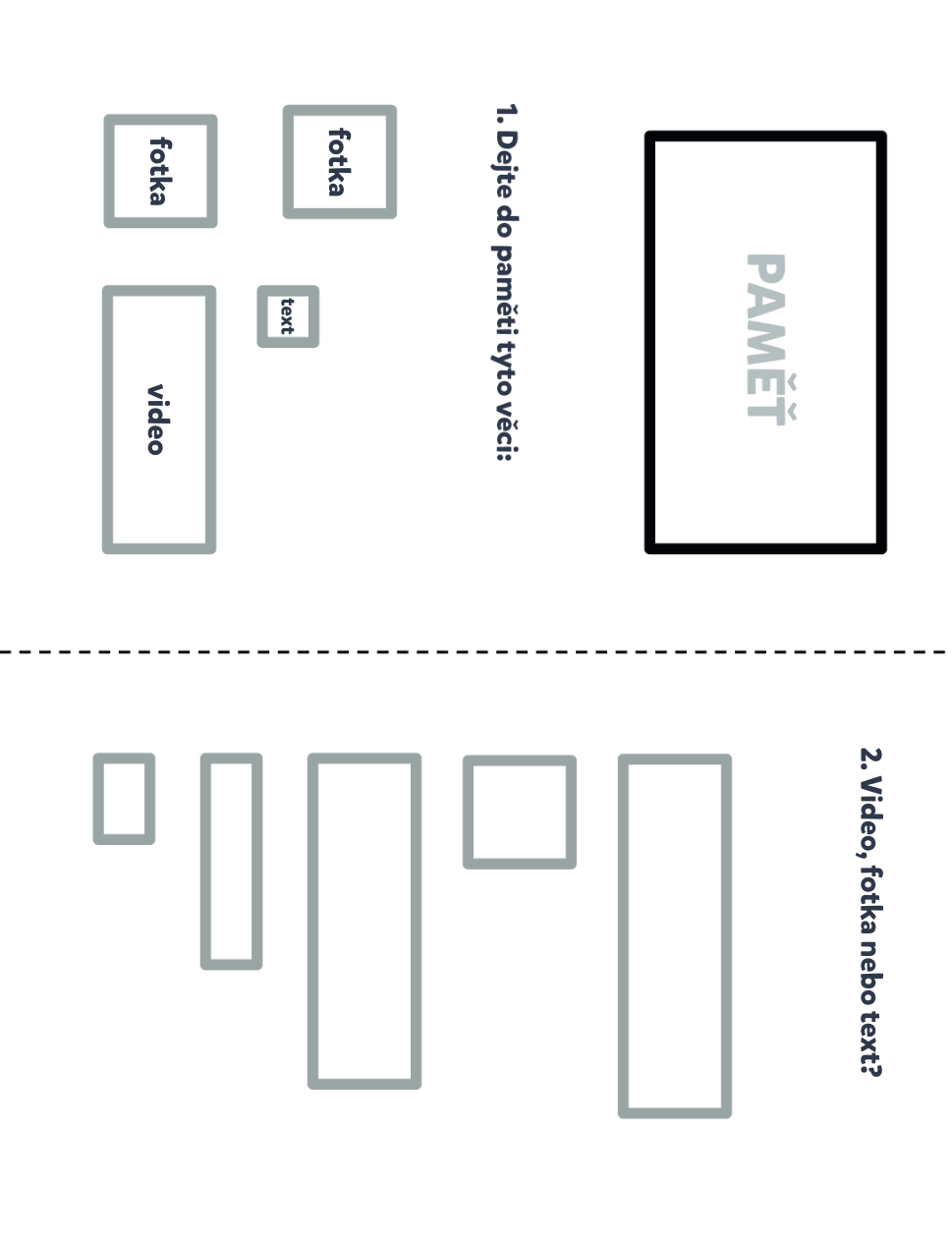 15
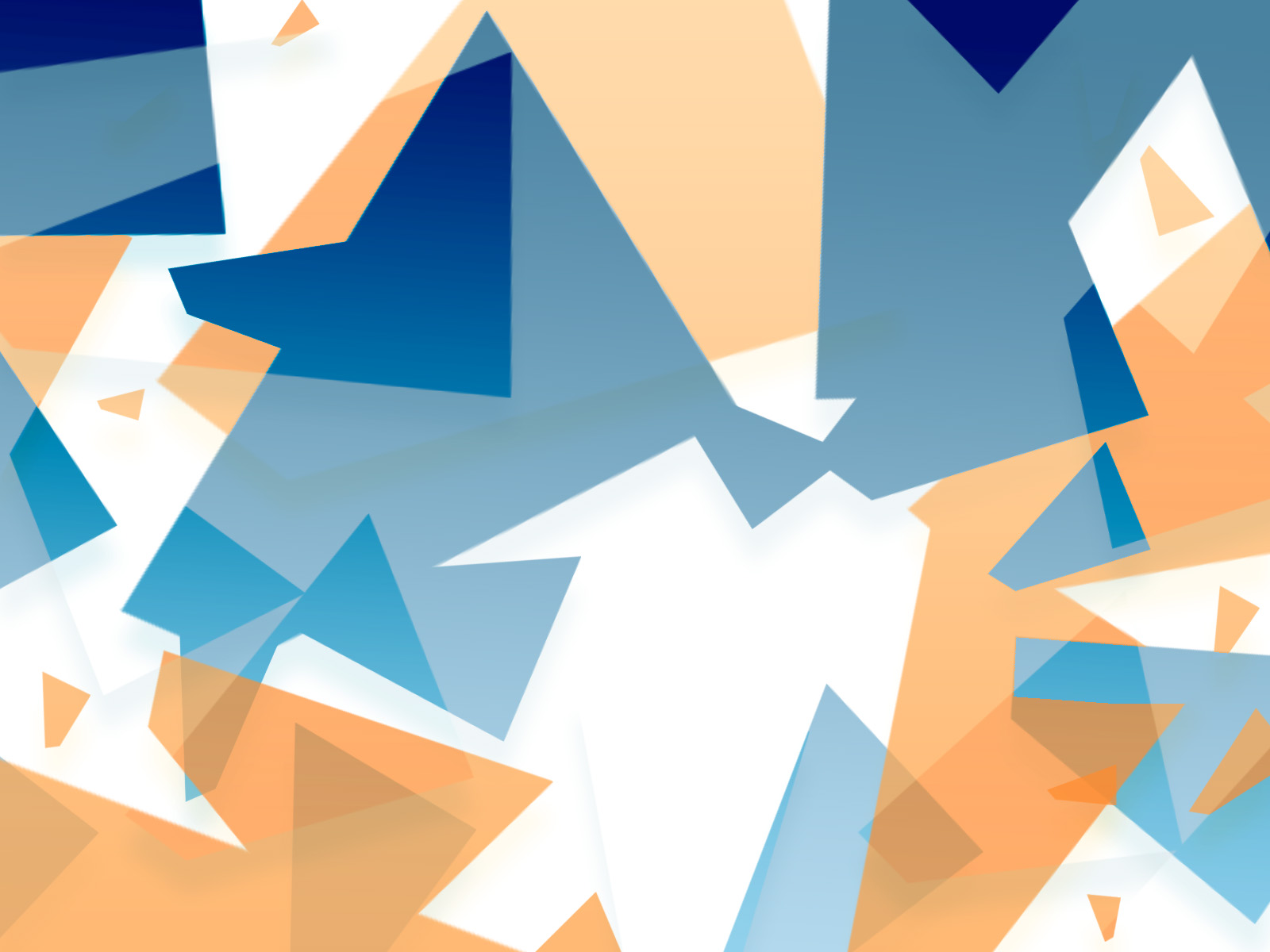 Datová Lhota: Ukázka aktivity
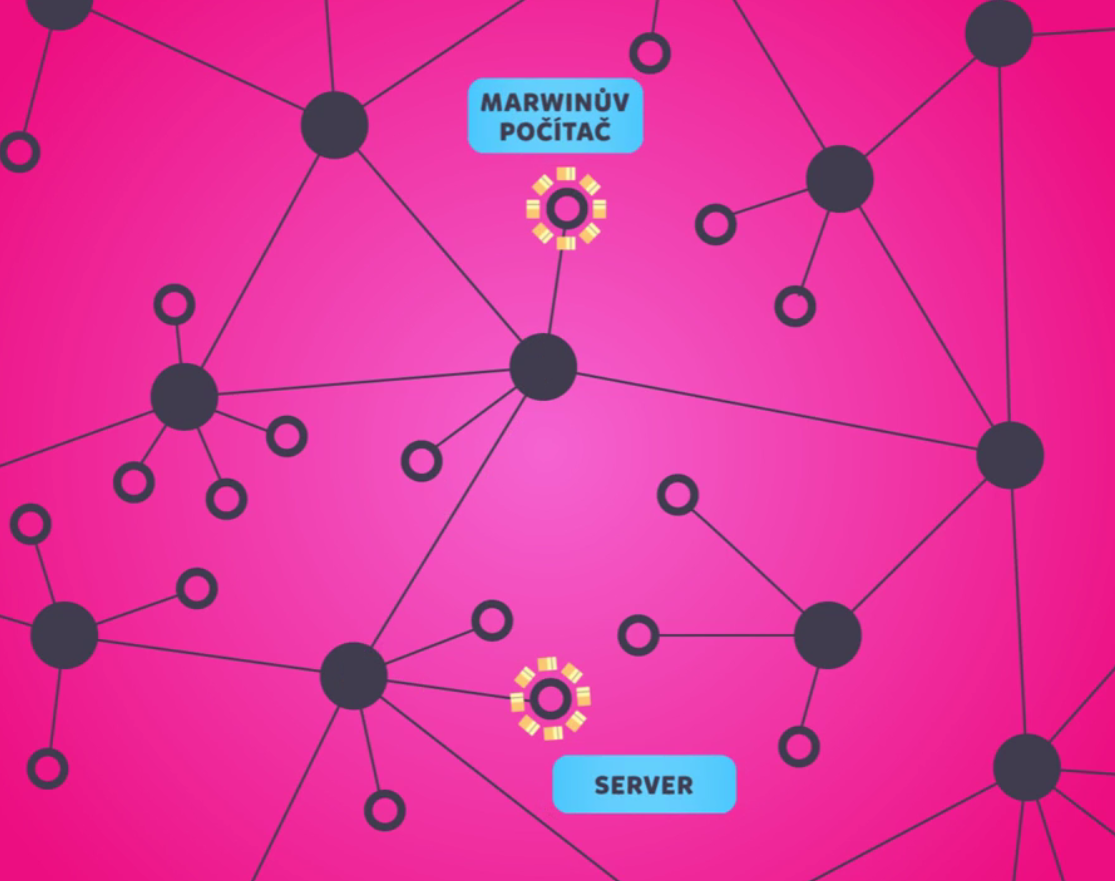 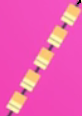 16
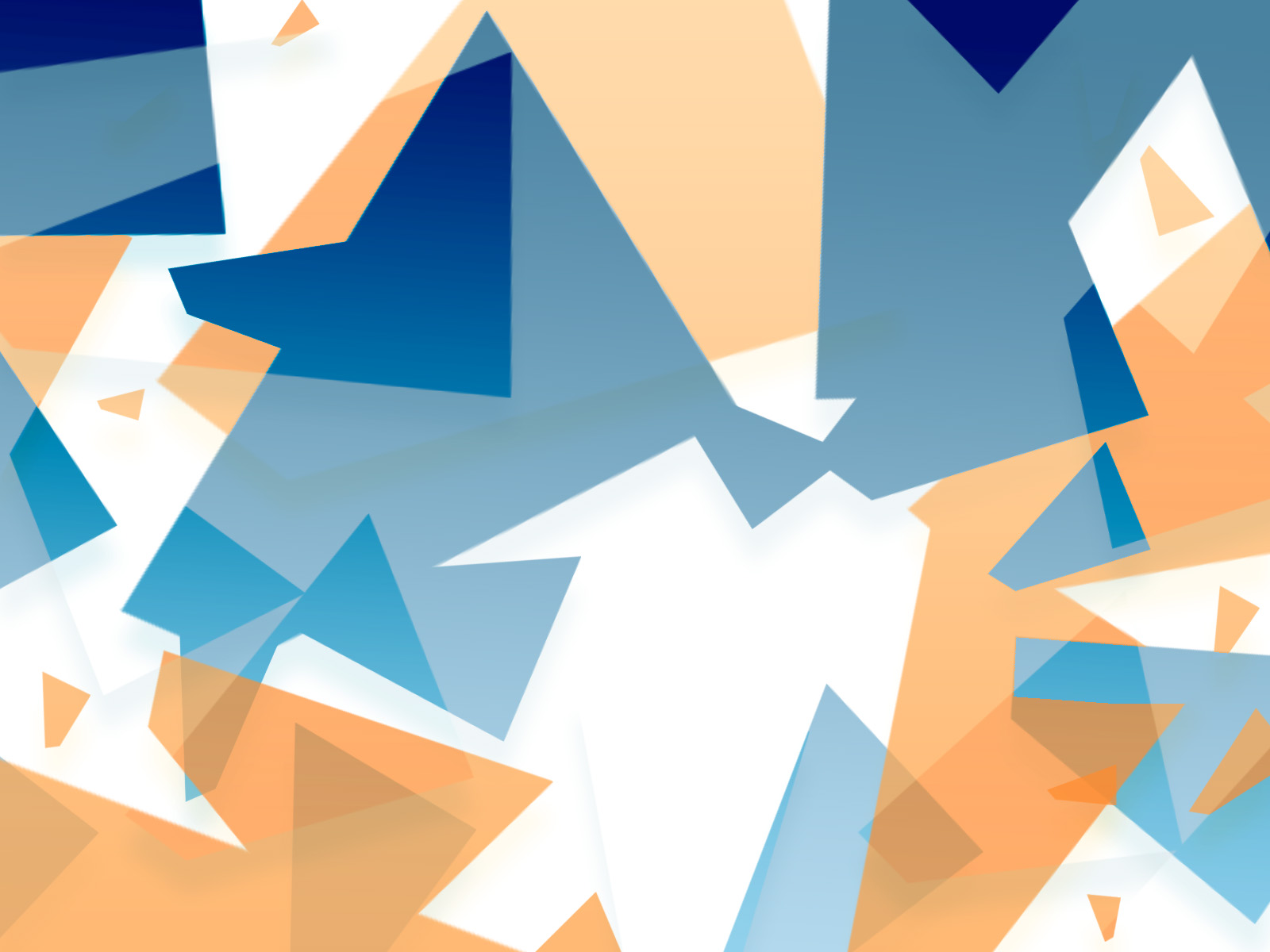 Datová Lhota: Ukázka aktivity
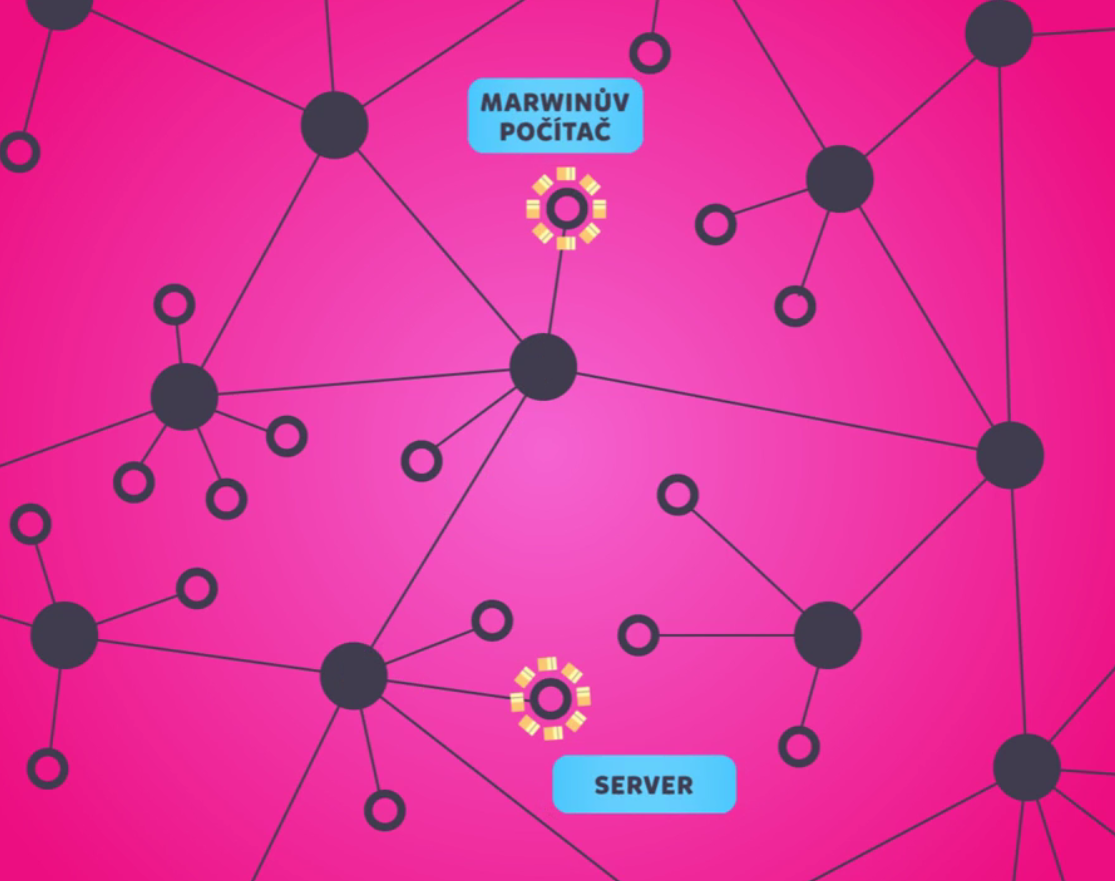 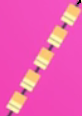 17
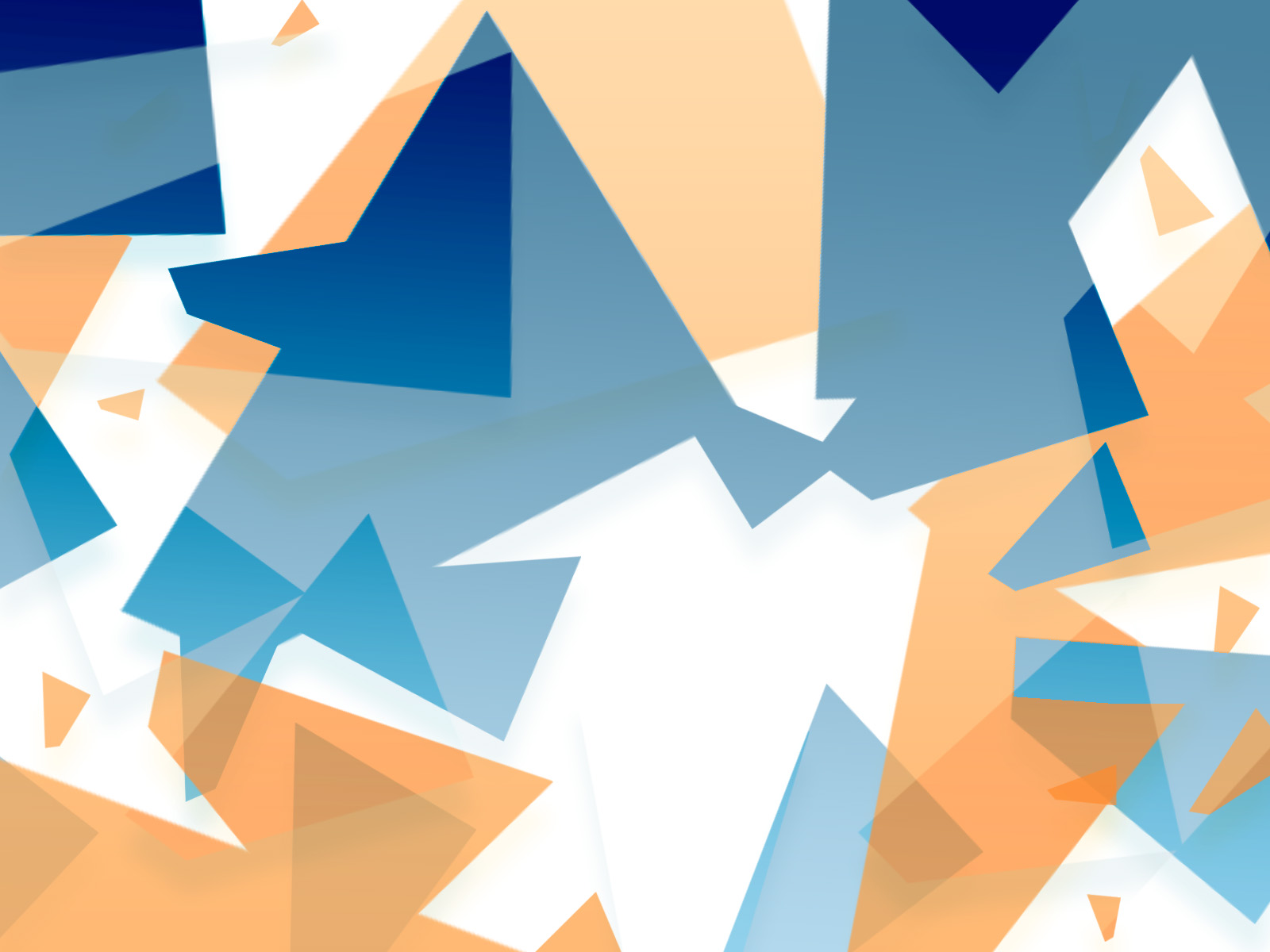 Principy ovládání webových aplikací
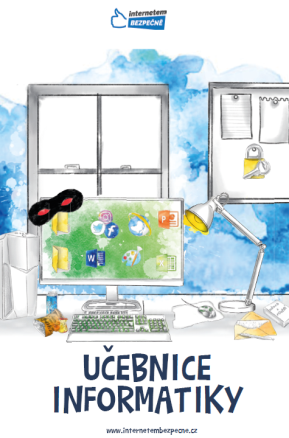 Lokální vs. webová aplikace
Hledání na internetu
Sociální sítě prakticky
„Velké“ věci z internetu
instalace, aktualizace, download, upload
Práce na cloudu
projekt
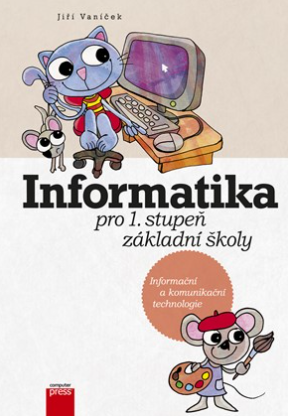 18
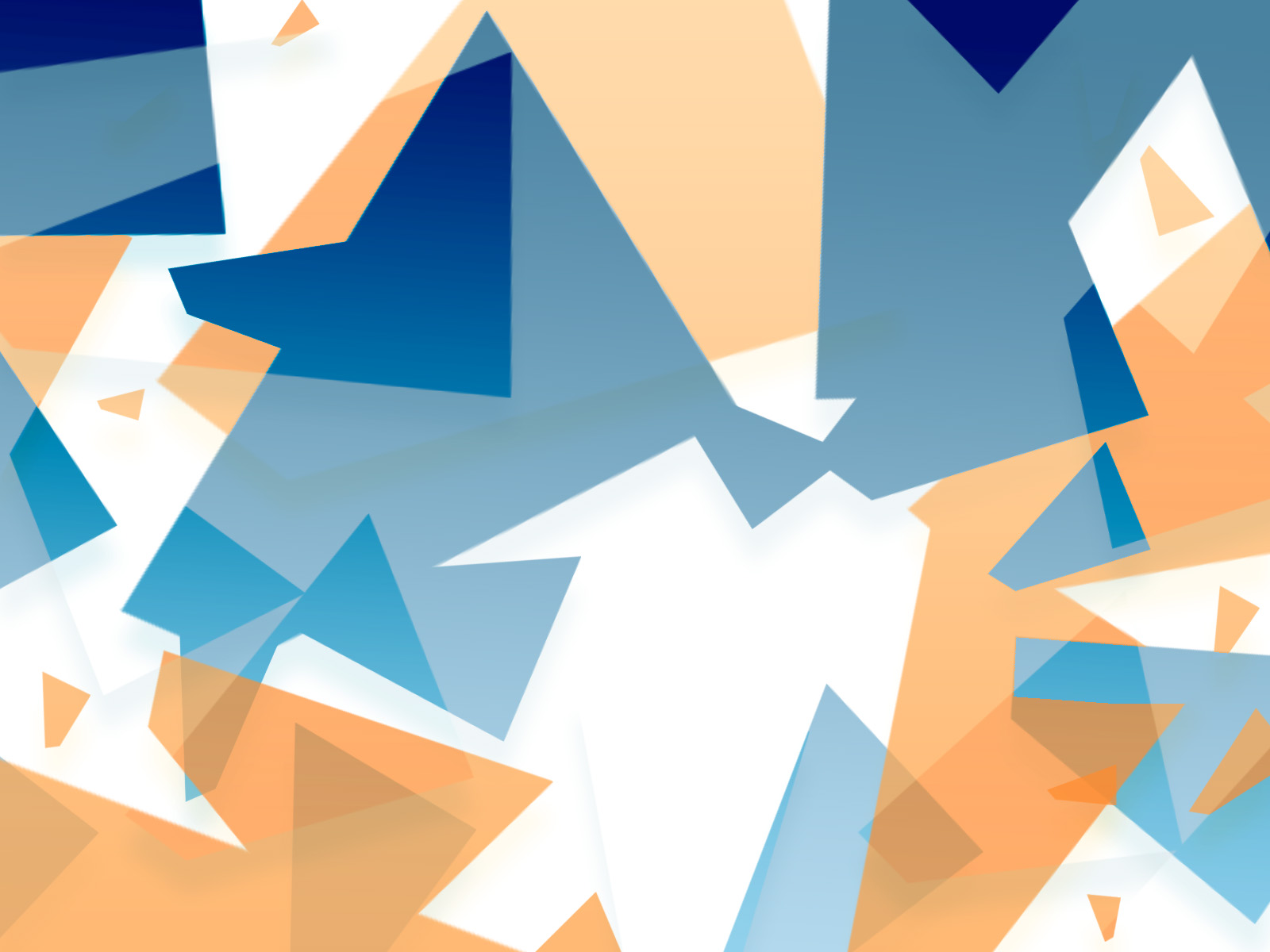 Očekávané výstupy
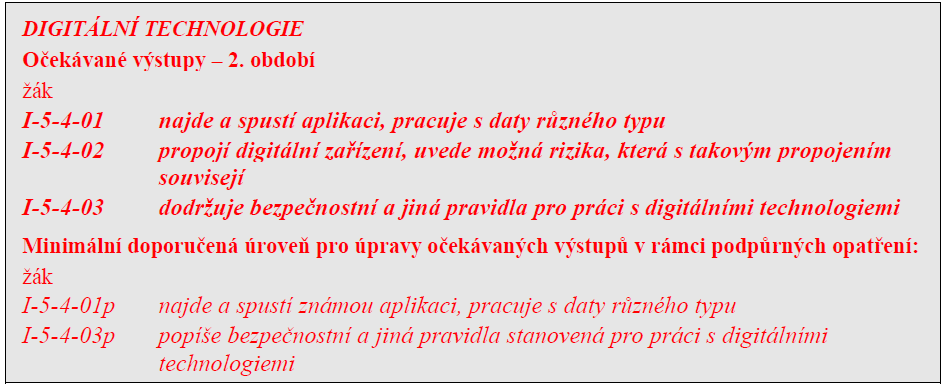 19
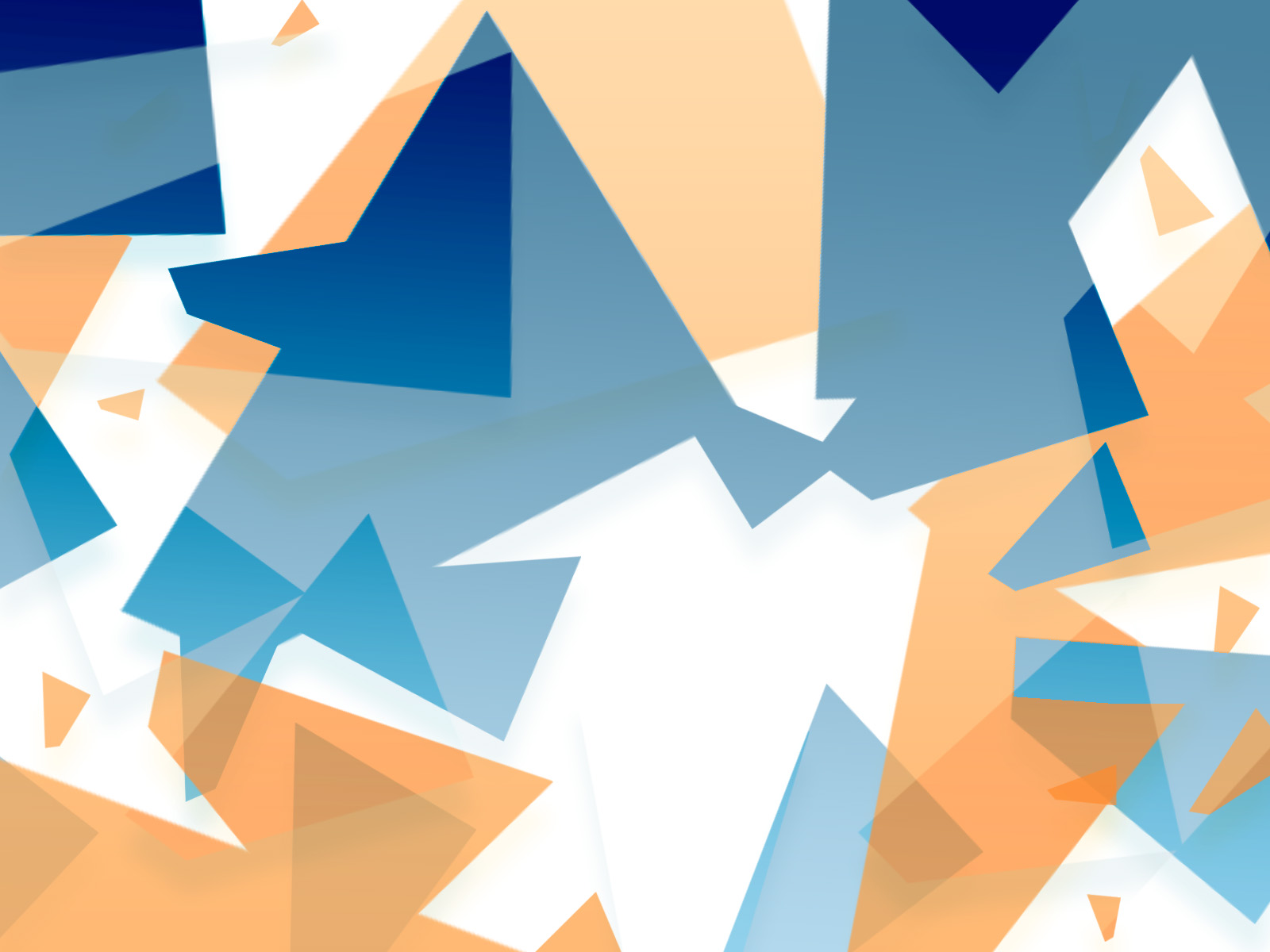 Očekávané výstupy
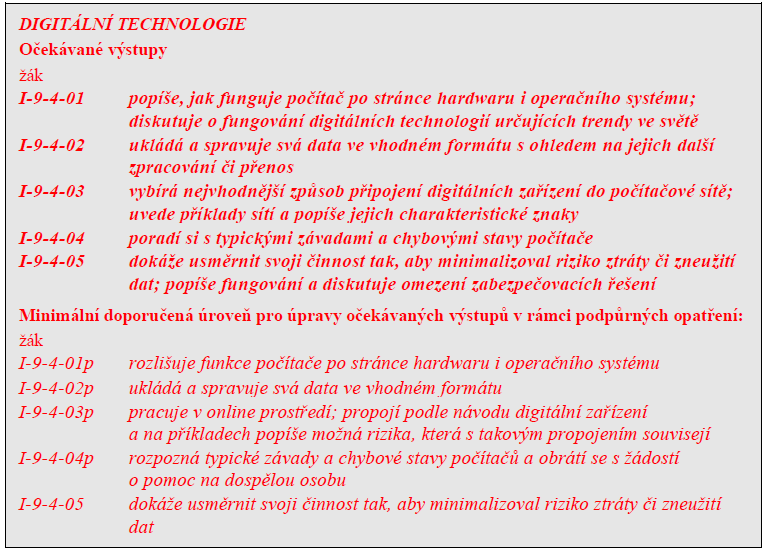 20
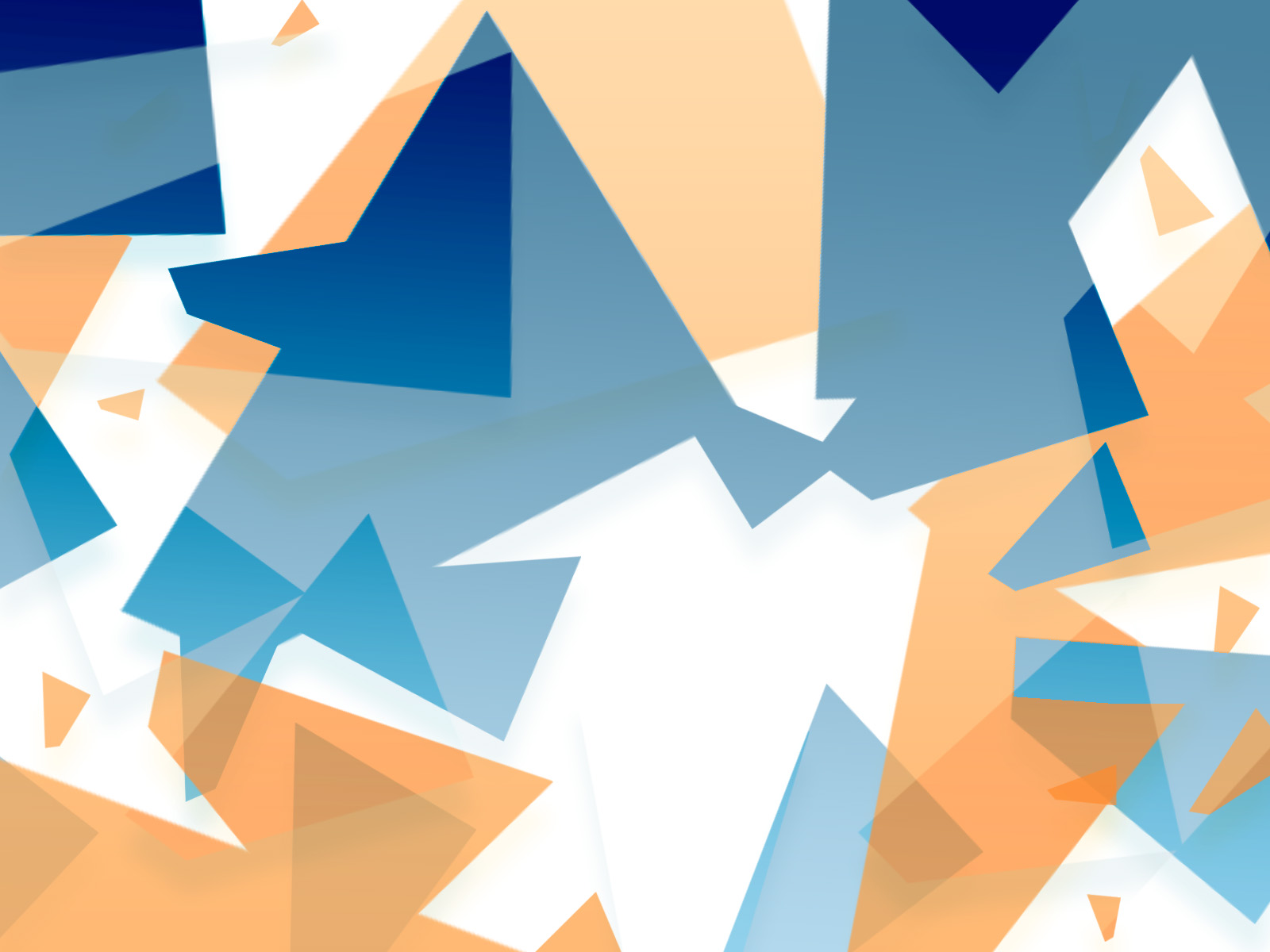 Otázky?decko.cz/datovalhotahome.pf.jcu.cz/jop/imysleni.cz/svpinternetembezpecne.cz
v
Děkuji za pozornost
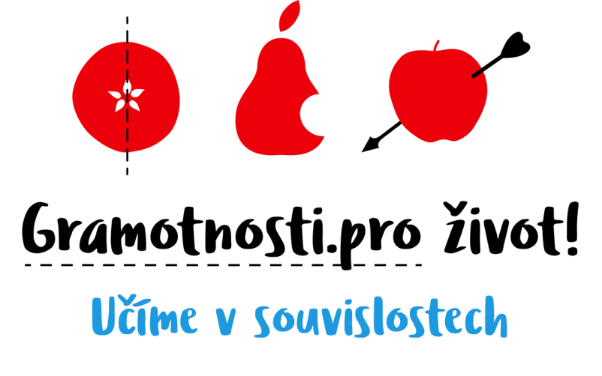 Cyril Brom